“Implantación de un Sistema de Gestión de 
Seguridad de la Información aplicada al dominio 
Gestión de Activos para la empresa
 Plásticos Internacionales Plasinca C.A.”
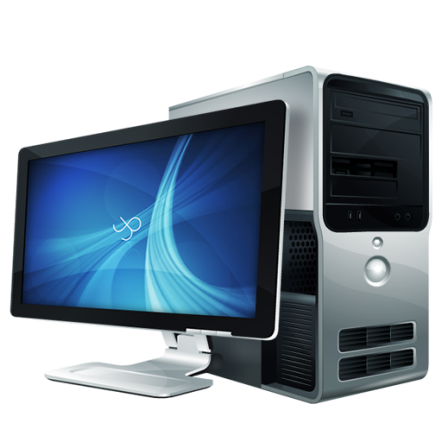 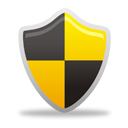 Integrantes:
Director:
Mba. Víctor muñoz Chachapolla
Capítulo I
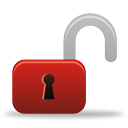 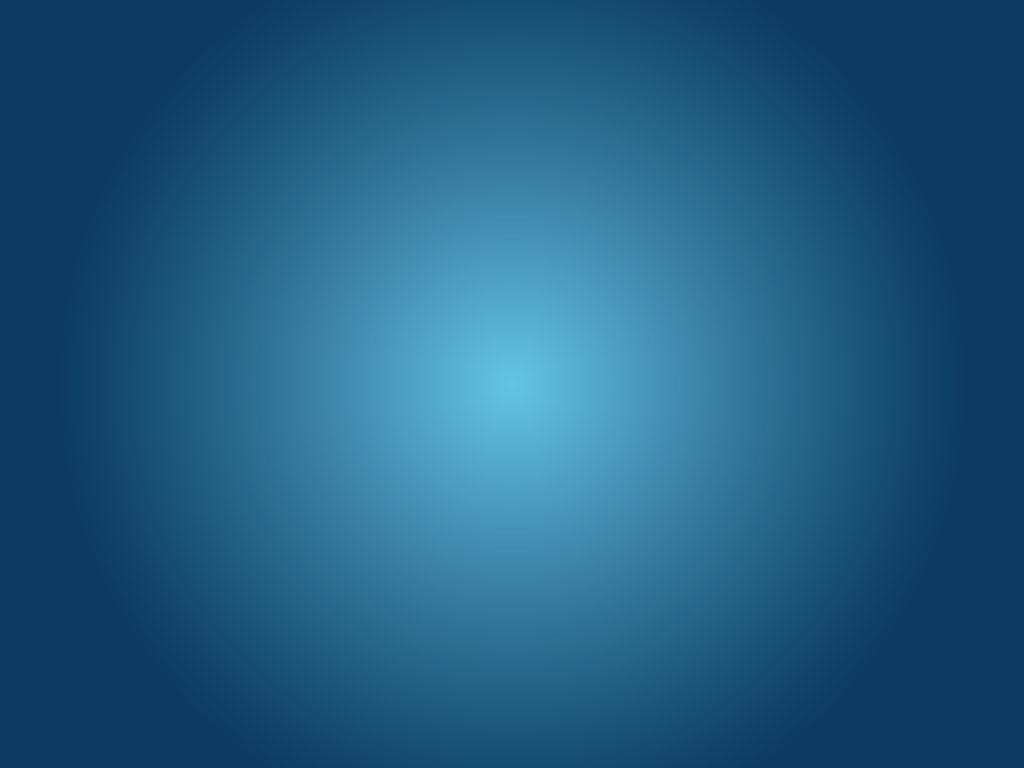 Introducción
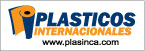 Introducción
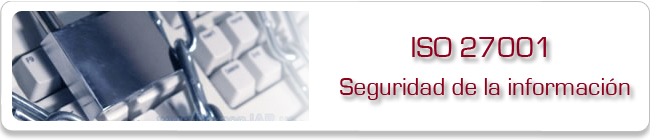 La información es un activo vital para la continuidad y el éxito en el mercado de cualquier organización. 
 		
		Sistema de Gestión de Seguridad Informática.

		Las normas de la Organización Internacional para la 				Estandarización:
   ISO 27000
ISO 27001
ISO 27002
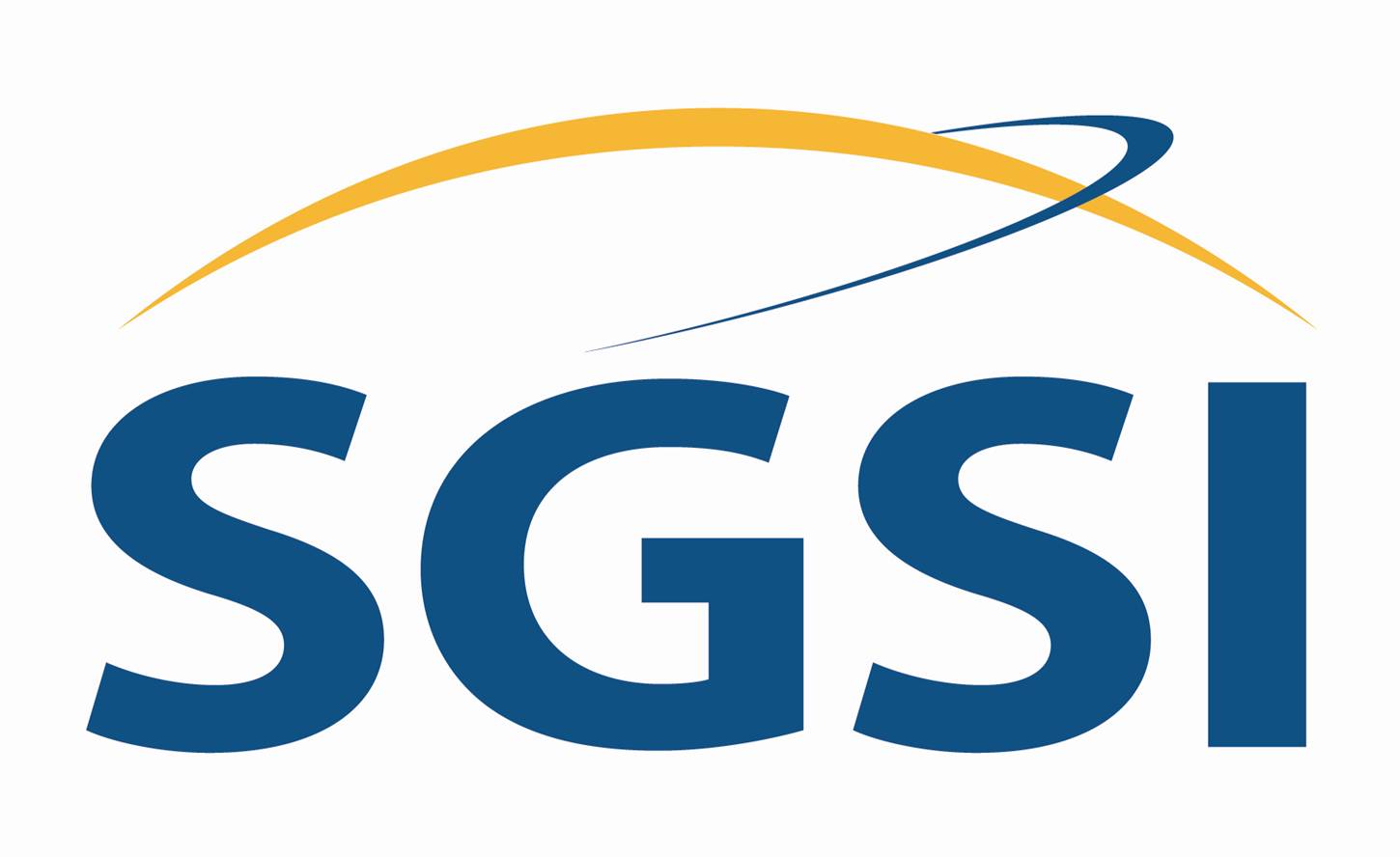 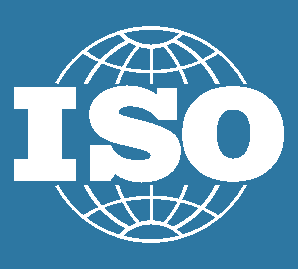 Introducción
ISO 27001
Metodología: Magerit
Modelo a Seguir: PDCA
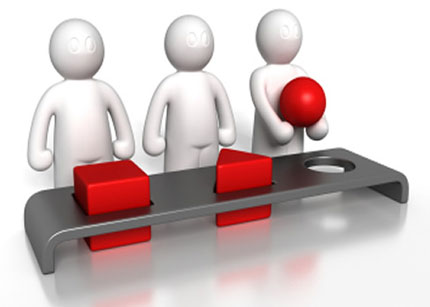 Capítulo I
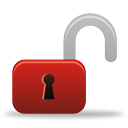 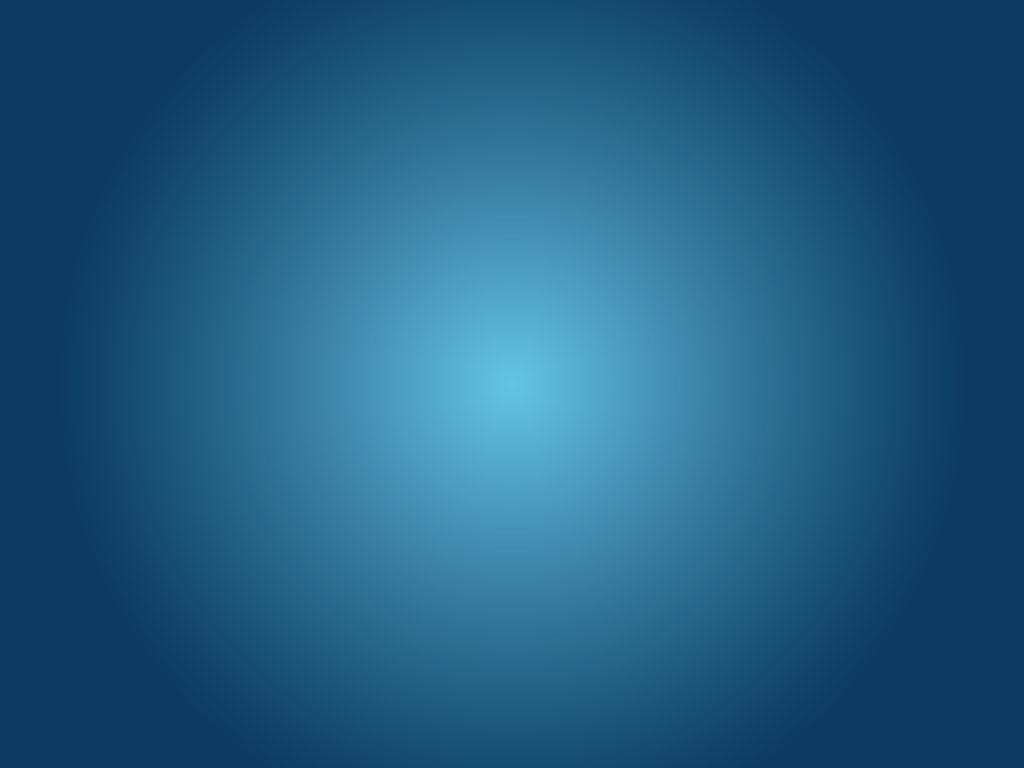 La Empresa
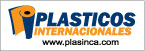 La Empresa
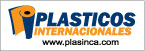 Es una empresa que esta dedicada a la fabricación de empaques flexibles para el sector Agro Exportador, Industrial, Comercial y de Consumo.
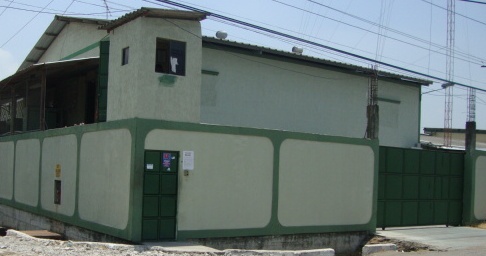 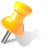 Diagrama de Planta
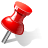 Situación Actual
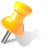 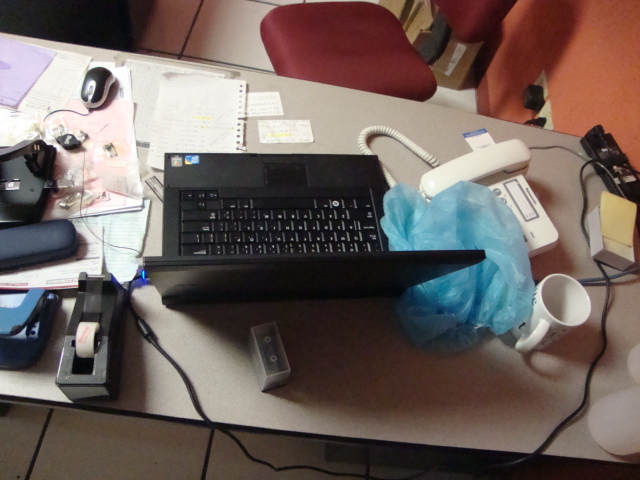 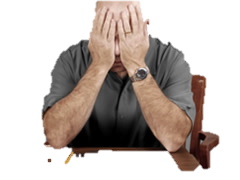 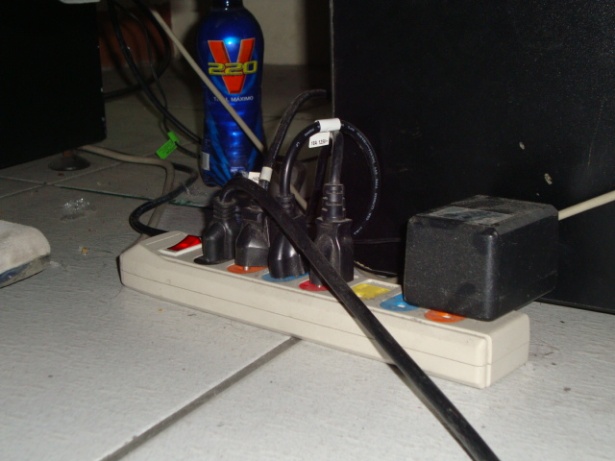 La compañía no cuenta con un Inventario actualizado.
Solo existe un encargado en el Área de Sistemas.
Las laptops no están apropiadamente aseguradas a algo rígido.
No existe un buen control de las instalaciones eléctrica, incluso hay equipos que no cuentan con un debido regulador de energía.
Algunos computadores no tienen la climatización necesaria.
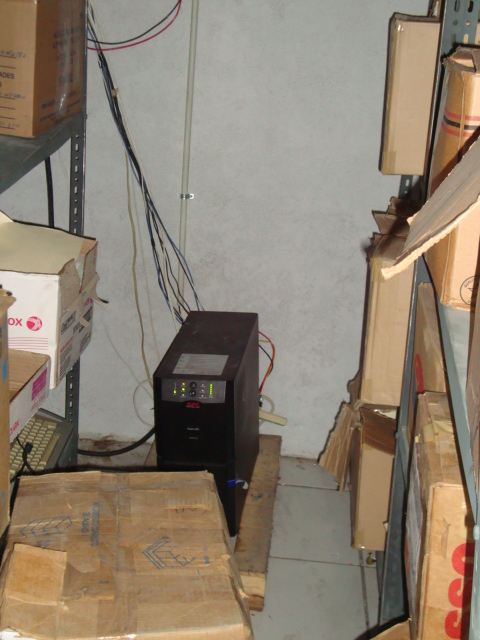 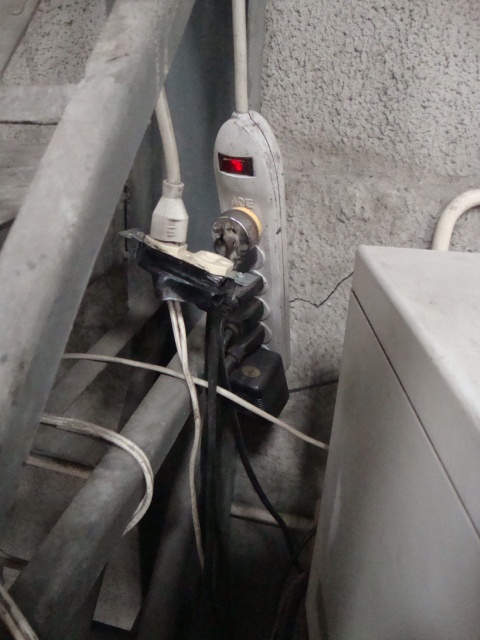 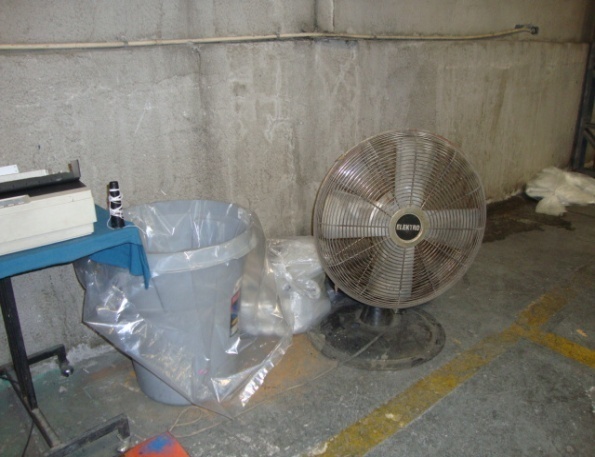 Capítulo II
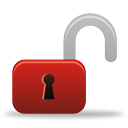 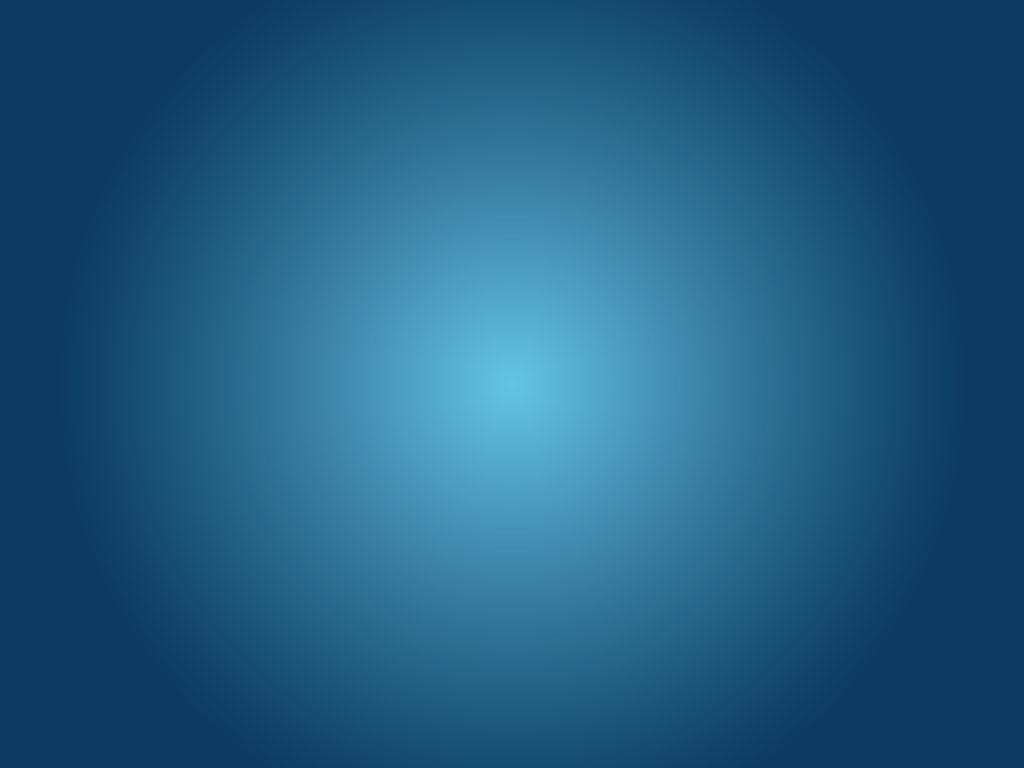 Planeación del Sistema de Gestión de Seguridad de la Información
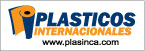 SGSI Dominio gestión de activos
Identificación de Activos
Pág. 21
Agrupación de Activos
WRKS-REC-001
PC / Laptop
Servidores
Información / Datos 
Aplicaciones (Software)
Numeración
Área
Tipo Activo
Valoración de Activos
I
D
C
Criterios de Valoración
Dimensiones de Valoración
(Pág. 32)
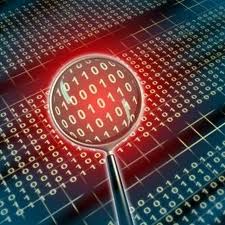 Identificar Amenazas y Vulnerabilidades
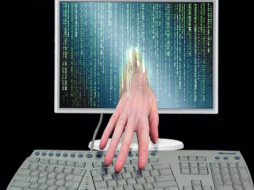 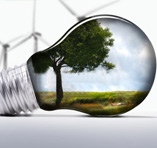 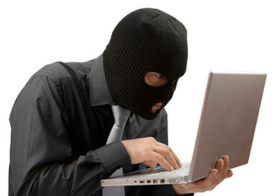 (Pág. 33)
Identificar Amenazas y Vulnerabilidades
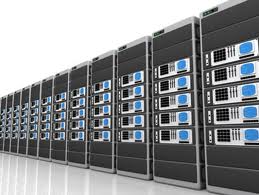 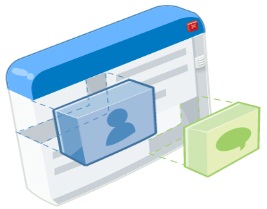 Identificar Impactos
(Pág. 36)
Análisis y Evaluación de RiesgosI
Amenazas
PC/Laptop
Servidor
Información
Aplicaciones
(Pág. 39)
Capítulo III
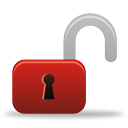 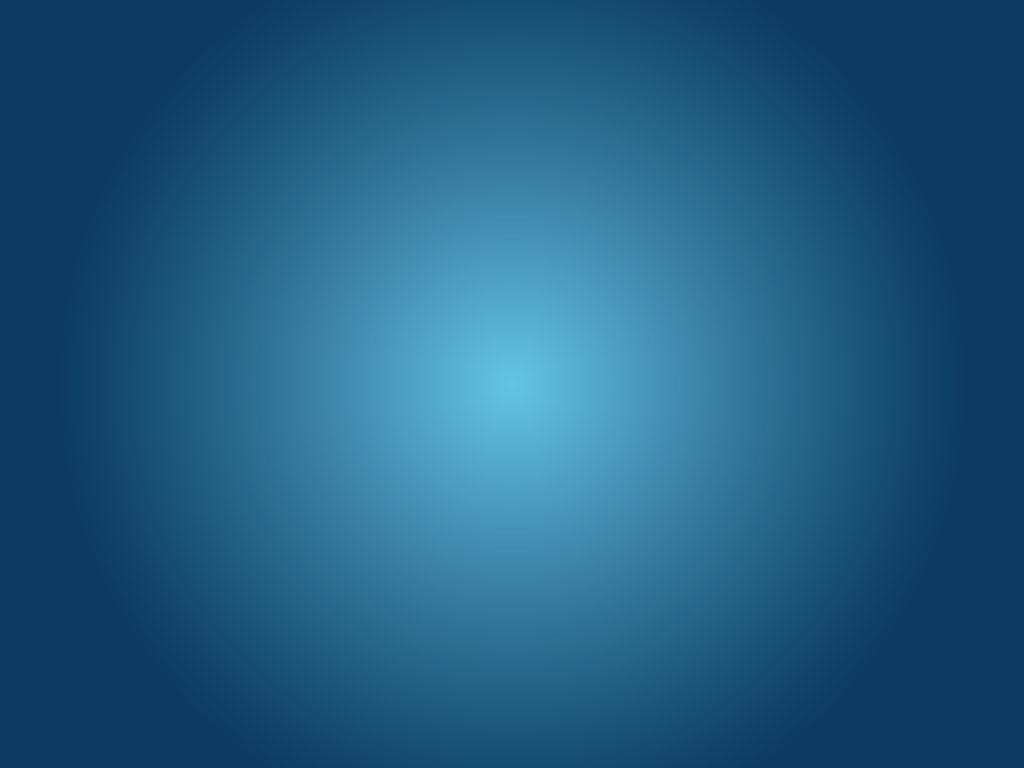 Ejecución del Sistema de Gestión de Seguridad de la Información
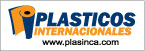 Implementar Plan de Tratamiento de Riesgo
El PTR es el proceso por el cual se controlan, minimizan o eliminan los riesgos
que afectan a los activos de la organización aplicando las medidas adecuadas:
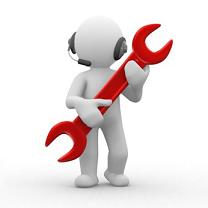 Opciones de PTR
Implementación del PTR
(Pág.: 43)
Salvaguardas
Permiten hacer frente a las amenazas. Hay diferentes aspectos en los cuales puede actuar una salvaguarda para alcanzar sus objetivos de limitación del impacto y/o mitigación del riesgo:
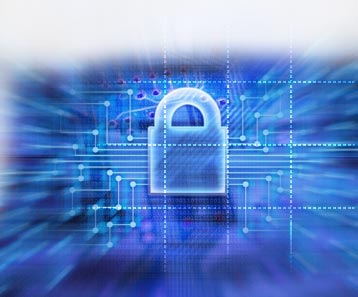 Selección de Controles y SOA
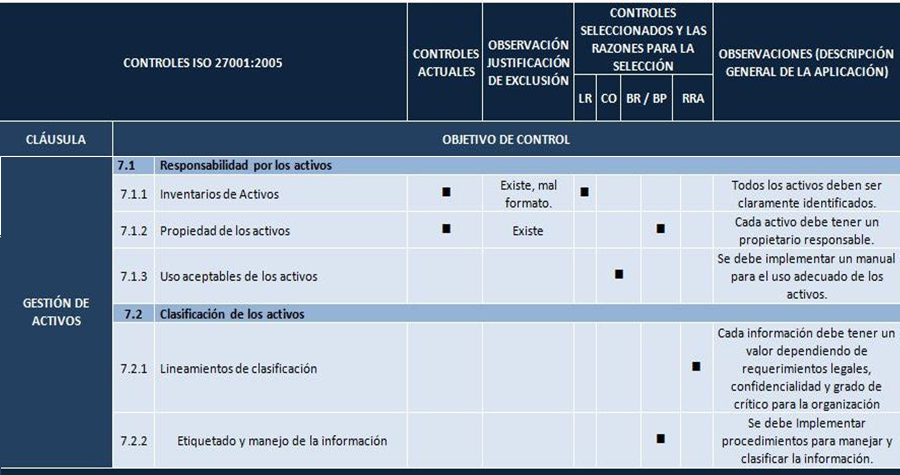 (Pág. 58)
Políticas de Seguridad - Identificación de los Equipos
ARTÍCULO 4.-
Se identificarán los activos importantes asociados a cada sistema de   información, para luego elaborar un inventario con dicha información.
	Detalle del nuevo formato de Inventario:
Identificación de los Equipos de Cómputo
ARTÍCULO  5 .-
Los equipos para uso interno se instalarán en lugares adecuados, lejos de polvo y tráfico de personas.
Las instalaciones eléctricas y de comunicaciones, estarán de preferencia fija o en su defecto resguardadas del paso de personas o máquinas.
En ningún caso se permitirán instalaciones improvisadas o sobrecargadas.
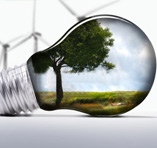 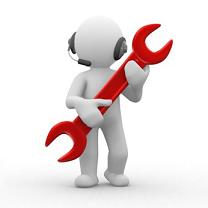 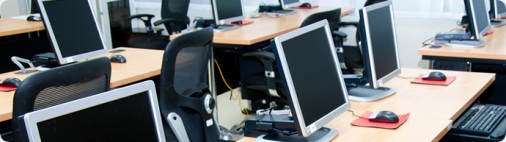 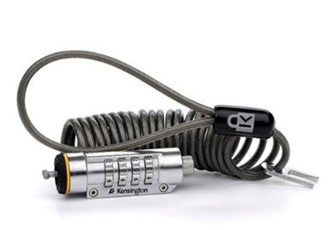 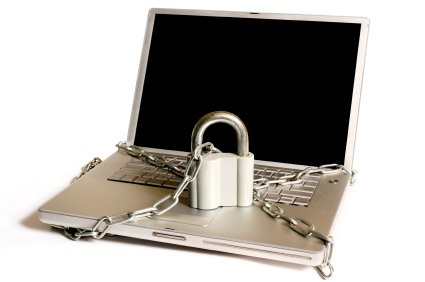 ARTICULO  7 .-
Funcionamiento de los Equipos de cómputo
ARTÍCULO  7 .-
Los usuario de la compañía al usar el equipo de cómputo, se abstendrán de consumir alimentos, fumar o realizar actos que perjudiquen el funcionamiento del mismo o deterioren la información almacenada.
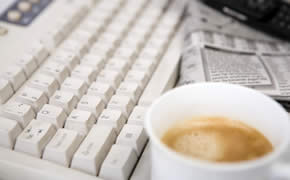 ARTÍCULO  10 .-
Periódicamente ejecutar Análisis para detectar software viral almacenado en la estación de trabajo.
Hacer revisiones al menos semanales para actualizar la definición del software antivirus.
Debe ser un producto totalmente legal (con licencia o Software libre).
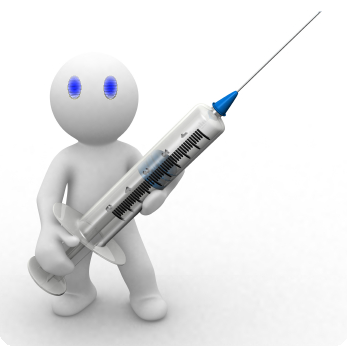 Dispositivos de Soporte
ARTÍCULO  11 .-
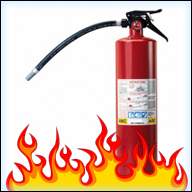 Deberán existir los siguientes dispositivos de soporte en la empresa: 
Aire acondicionado: Temperatura entre 19º C y 20º C. 
Matafuegos: Deberán ser dispositivos químicos y manuales.
UPS:  Para que atienda a los equipos en general.
 Luz de emergencia: deberá existir una luz de emergencia que se
    active automáticamente ante una contingencia.
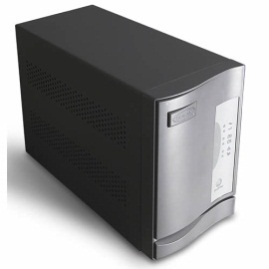 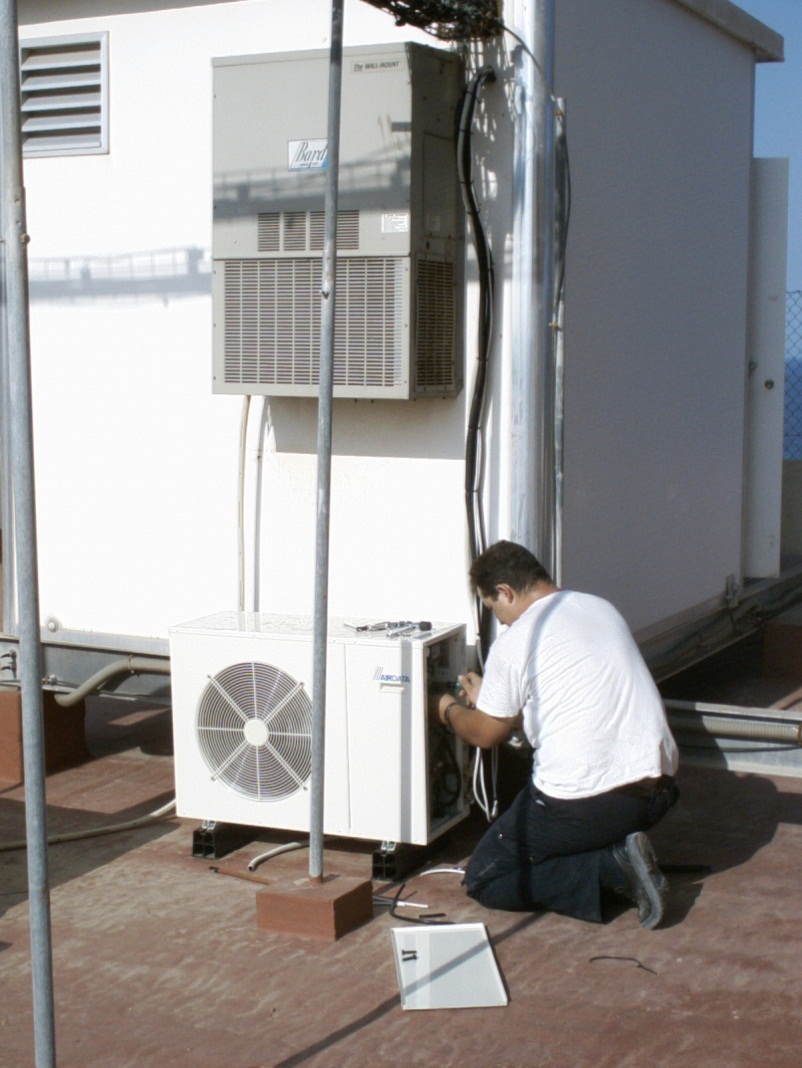 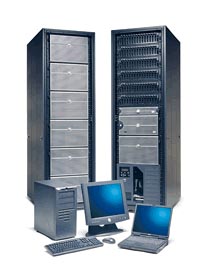 Mantenimiento de equipos
ARTÍCULO  13 .-
Se realizará el mantenimiento del equipamiento para asegurar su disponibilidad e integridad permanentes.
	A continuación se indica el período aconsejable para realizar los mantenimientos de los activos:
Conexiones Externas
ARTÍCULO  15 .-
La conectividad a Internet será otorgada para propósitos relacionados con el negocio y mediante una autorización de la Gerencia.
Debe asegurarse que la totalidad del tráfico entrante y saliente de la red interna, sea filtrado y controlado por un firewall prohibiendo el pasaje de todo el tráfico que no se encuentre expresamente autorizado. 
Todas las conexiones a Internet de la empresa deben traspasar un servidor Proxy una vez que han traspasado el firewall.
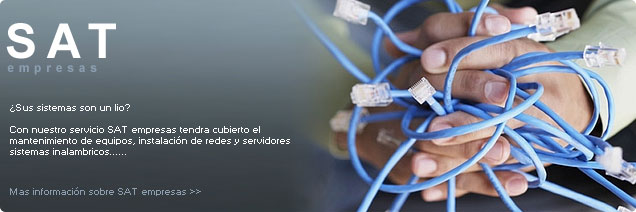 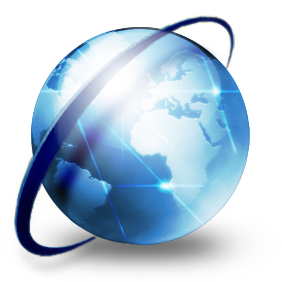 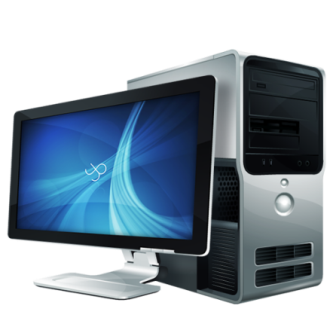 Queda Prohibido
ARTÍCULO  17 .-
El uso de los recursos para actividades no relacionadas con la parte operativa.
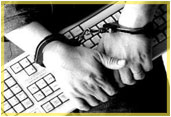 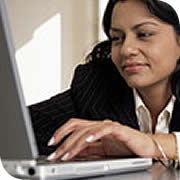 ARTÍCULO  19 .-
Introducir voluntariamente programas, virus, Applets, controles ActiveX o cualquier otro dispositivo lógico o secuencia de caracteres que causen o sean susceptibles de causar cualquier tipo de alteración o daño en los Recursos Informáticos.
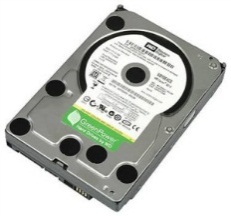 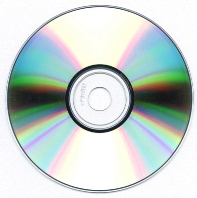 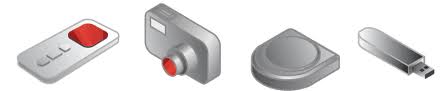 Formación y concienciación
Para la implantación de la políticas de seguridad de la información, es necesario el compromiso de la organización y de la máximas autoridades, para asegurar la difusión, consolidación y cumplimiento de estas políticas de seguridad.
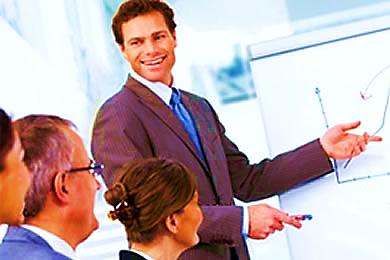 Capacitación
Los empleados en general, los usuarios externos e internos deben recibir una adecuada capacitación y actualización periódica, para el adecuado manejo de los equipos.
El responsable del área de Recursos Humanos coordinará las capacitaciones. 
Cada 6 meses se revisará el material correspondiente a la capacitación. 
El personal externo recibirá el material, donde indicará el comportamiento esperado, antes de serle otorgados los privilegios de acceso a los sistemas que correspondan.
GRACIAS